Starting an Academic Career: Practical Experience and Tips
Dr. Ann Gordon-Ross
Associate Professor – Department of Electrical and Computer Engineering
University of Florida, Gainesville, Florida, USA
+ Also Affiliated with NSF Center for High-Performance Reconfigurable Computing
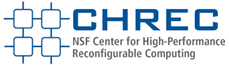 Who Am I?
Education
B.S. (2000) and Ph.D. (2007) in Computer Science and Engineering at the University of California, Riverside
Work experience
Grader, teaching assistant, lecturer
Associate Professor of Electrical and Computer Engineering at the University of Florida
Associations
NSF Center for High-Performance Reconfigurable Computing (CHREC) at the University of Florida
Faculty advisor for the Women in Electrical and Computer Engineering (WECE) at the University of Florida
Faculty advisor for Phi Sigma Rho at the University of Florida
Volunteer mentor
The First Six Months
Confusing and hectic! But you are ambitious!
What you want to get accomplished
Teaching – new class or existing class
Start research foundations
Find funding
Find students
Complete graduate research publications
What you will actually get accomplished
Not much! Many small tasks will take most of your time
You likely won’t find a student
You likely won’t submit a grant
Effort breakdown
Teaching – 40%; Research – 10%; Service < 5%; Proposal writing < 5% 
Overhead and additional tasks – 40%
The Second Six Months
Still confusing and hectic, but getting into the routine
What you can expect to accomplish
First research student
From applicant pool, prior semester’s class, random solicitation
First proposal(s)
Collaborate with other faculty
Avoid sole PI proposals
Effort breakdown
Teaching – 40%; Research – 25%; Service < 5%; Proposal writing – 20% 
Overhead and additional tasks – 10%
Expected effort trend in future years
Teaching ; Research ; Service ; Proposal writing 
Tips for Success on the Road to Tenure
Don’t hire students without prior evaluation
Class project, independent study, volunteer work
Expect first student(s) to be less than stellar
You may have to pick up the slack, expect it
Determine your level of research effort
You still do active research vs. letting students do active research
Hard to let research control go, but you need to!
You are the advisor and creative inspiration
Avoid working with Ph.D. advisor
You have to make a name for yourself
Limited collaboration to finish graduate work
Go to conferences!
Make a name for yourself – network!
Money Makes the World Go Round
Early proposals – learning the ropes
Collaborate with different senior faculty
Seek cross-institution collaborations
Seek faculty mentor
Go to grant writing workshops
Seek internal feedback from senior faculty
National Science Foundation (NSF)
Very competitive – challenging to attain funding
Call program directors
Ask to be included on panel reviews
Seek other funding avenues
DOD, DOE, DARPA, NIH, etc.
Industry
Internal funding from university
Striving for the Tenure Bar
What exact is the bar?
Unsure, usually won’t get any hard information
Striving to reach the unknown bar
Publish as much as you can, in quality conference/journals
Present your papers at the conferences
Ask to be on technical program committees (TPCs)
Submit to any funding source you can find
Collaborate, collaborate, collaborate!
Annual reviews for feedback
Overall Lessons Learned
Be supportive but tough with students
If they don’t meet your expectations, you should let them go
Build a self-sustaining research hierarchy
First students are green
Teach them well! 
They will perpetuate your teachings
Seek new students to pair with senior students
Senior students teach new students
New students do sub-projects for supervising senior student
Teach students to manage their own deadlines 
Must transition from researcher to manager
Only way to build large research group

		        Questions? ann@ece.ufl.edu